Module 1 – MIS Careers & Intro to Systems Architecture
MIS5122: Enterprise Architecture for IT Auditors
Agenda
Case Study Overview
MIS Careers
Intro to Computer Systems Architecture
Processor
Control unit, ALU, and registers
Storage
Primary and secondary
I/O capability
System bus
Software
Networks
Case Study – Focus on Systems
Desktops
Special Purpose Machines
	NAS
	Routers
Servers
[Speaker Notes: https://en.wikipedia.org/wiki/Network-attached_storage]
Case Study – Focus on Storage
Desktops
Servers
Special Purpose Machines
	NAS
	SAN
Case Study – Focus on Networks
LANs
Switches
DNS & DHCP
Routers
Case Study – Focus on Operating Systems
Special Purpose Operating Systems
Server Operating Systems
Routers
NAS
Desktop Operating Systems
Case Study – Focus on Systems Administration
Business Continuity?
Disaster Recovery?
High-Availability
Backup/Recovery
Electrical power
Heat dissipation
Moisture
Cable routing
Fire protection
Password Controls & Auditing
Physical Security
Virus Protection  & Updates
Monitoring & Metrics
Firewalls
Question?
How many of you will interact with…
Application developers
Systems programmers
Hardware personnel
Systems managers
Roles and Job Titles
Classification of computer professionals
Application developers
Systems programmers
Hardware personnel
Systems managers

Computer hardware and software knowledge requirements of each group
[Speaker Notes: Will be asking questions about each of these roles in upcoming slides.]
Application Developers
What do application developers do?
What does a systems analyst do?
What does a systems designer do?
What does an application programmer do?
[Speaker Notes: Contribute to different part of SDLC
Systems analyst (business modeling and requirements)
Systems designer (design discipline, sometimes deployment)
Application programmer (builds and tests software)

Need hardware and system software knowledge]
Types of Applications
Systems Programmers
What do systems programmers do?
What kind of education to they typically have?
[Speaker Notes: Develop system software (operating systems, compilers, database management systems, network security monitors)

Perform hardware troubleshooting and software installation and configuration

Have degrees in computer science or computer engineering

Need in-depth knowledge of system software, computer hardware, and networks
System software often directly controls computer hardware or interacts with networks]
Hardware Personnel
What do hardware personnel do?
What kind of education do they typically have?
[Speaker Notes: Design, install, and maintain hardware

Education
Technical degree and/or vendor-specific training (lower level)
Degree in computer science or computer engineering (higher level)

Require extensive knowledge of computer hardware (processing, data storage, input/output, and networking devices)]
Systems Managers
Common job titles
Computer operations manager
Network administrator
More like a systems programmer vs. manager
Database administrator
More like a systems programmer vs. manager
Chief information officer (CIO)
[Speaker Notes: Questions on each of these on the next few slides.]
Computer Operations Manager
What does a computer operations manager do?
What kind of skills does the computer operations manager need?
[Speaker Notes: Oversees operation of a large information–processing facility
(scheduling, staffing, security, system backups, maintenance, upgrades)

Knowledge requirements
Broad base of technical knowledge to understand organization’s information systems and infrastructure
Capability of understanding advice of technical staff]
Network Administrator Roles
What does a network administrator do in a large shop?

What does a network administrator do in a small shop?

What kind of skills are needed?
[Speaker Notes: Large Shop
Responsible for network infrastructure
Requires technical expertise in computer hardware, telecommunications, and system software
Emphasis on network and data communication technology

Small Shop
Operates and maintains network
Installs and maintains end-user software
Installs and configures hardware
Trains users
Assists management in selecting and acquiring software and hardware
One of the most demanding positions
Got an electric cord?  It’s your responsibility!]
Database Administrator
What does a database administrator do?
What kind of skills are needed?
[Speaker Notes: Responsible for management of large collections of data

Requires technical expertise and ability to help the organization exploit its data resources]
Chief Information Officer (CIO)
What are the responsibilities of a CIO?

What are the requirements of a CIO?
[Speaker Notes: Responsibilities of a CIO
Responsible for the organization’s computers, networks, software, and data

Strategic planning

Vision for effective use of information and computing technology

Requirements of a CIO
Broad base of technical knowledge to interact effectively with all technical specialists

Vision of how technology is changing and how best to respond to changes to support organizational objectives]
Systems Architecture
Describes structure, interaction, and technology of computer system components
What are the major components?
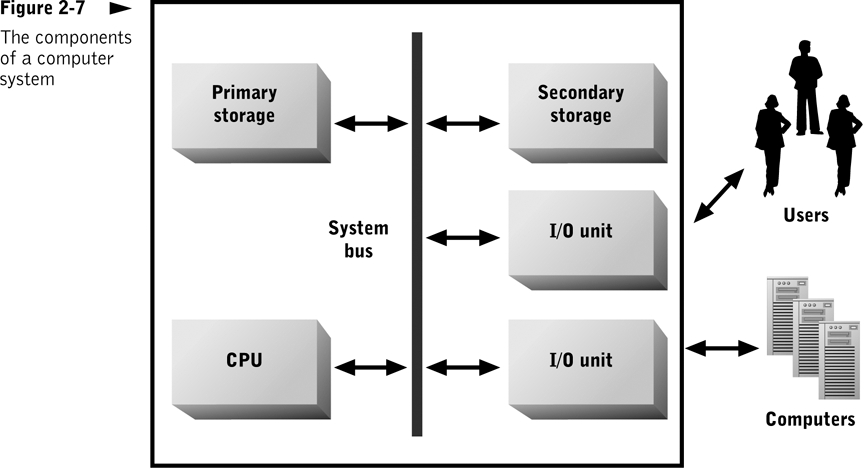 [Speaker Notes: Processor - Device that performs data manipulation and transformation functions -Computation, Comparison, Data movement 
General Purpose vs. Special Purpose

Storage - Types of information to be stored
Intermediate processing results, Data, Programs
Characteristics of storage devices vary widely
Cost, Access speed, Reliability

Input/output
Must encompass many communication modes
Sound, text, and graphics (for humans)
Electronic or optical communication (for other computers)]
Question?
If I double the speed of my processor, will my programs run in half the time?
[Speaker Notes: http://www.tech-faq.com/cpu-speed.html


Just Faster CPU alone with more cores, but without significant architectural improvements will mean little, especially since your old apps are probably all single threaded.]
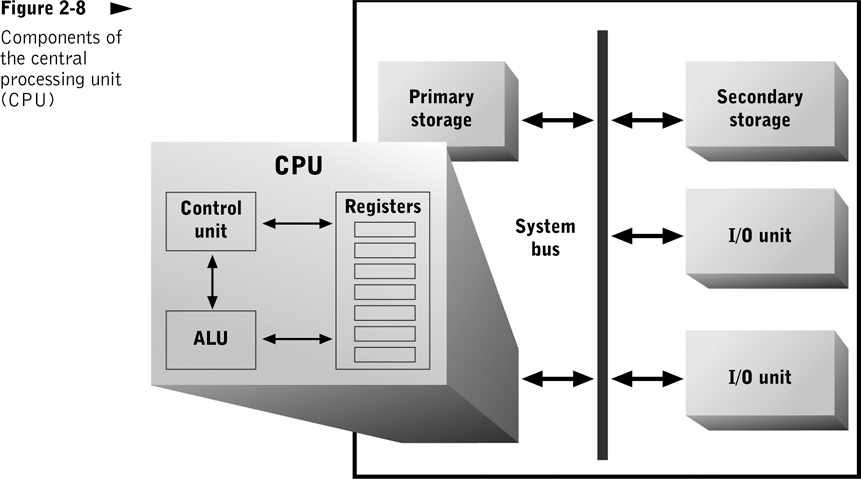 [Speaker Notes: CPU
General-purpose processor
Executes all instructions (computation and comparison functions)
Directs all data movement

ALU – Contains electrical circuits that implement each instruction
Registers - Internal storage locations that can each hold a single instruction or data item
Control Unit - Controls movement of data to and from CPU
	Accesses program instructions and issues appropriate commands to ALU]
What did you learn?
What is a CPU? What are its primary components?

What are registers? What is/are their function(s)?
[Speaker Notes: What is a CPU? What are its primary components?
The CPU is the brain of a computer system. It fetches and executes instructions in a stored program and controls the movement of data between computer system components. The primary CPU components are the control unit, arithmetic logic unit (ALU), and registers.

What are registers? What are their functions?
Registers are storage locations in the CPU used to hold instructions and data temporarily.]
Question?
If I double the speed of my bus and double the speed of my processor, will my programs run in half the time?
[Speaker Notes: The Bus is the connection between the CPU and system memory.
The Front Side Bus operates at a speed that is a percentage of the CPU clock speed.
The faster the speed at which the Front Side Bus allows data transfer, the better the CPU performance.

What about RAM?]
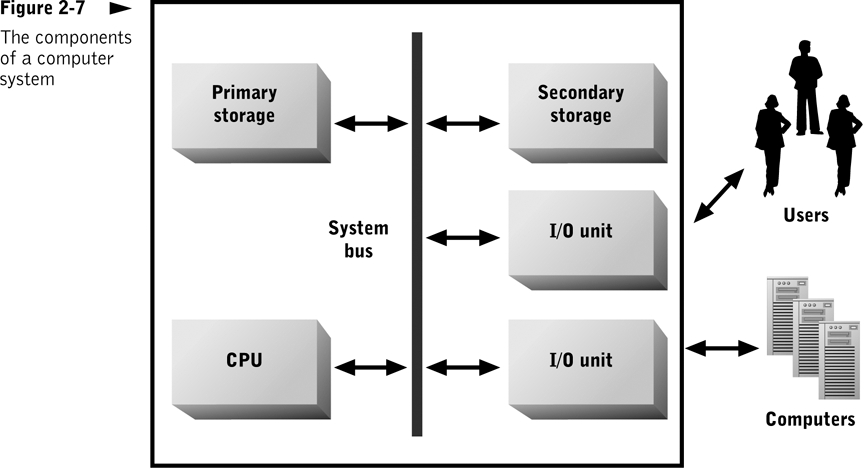 25
[Speaker Notes: System Bus
Internal communication channel that connects all other hardware devices

Primary pathway for moving data and instructions among hardware components

Capacity is critical to performance, secondary storage, and I/O device performance

http://pc.net/helpcenter/answers/primary_and_secondary_storage]
Question?
If I double my RAM and double the speed of my bus and double the speed of my processor will my programs run in half the time?
[Speaker Notes: Still many factors affecting speed, but handling these 3 factors will help greatly

Everything in the system affects total system performance, from the rotational speed and access time of the hard disk drive to the speed of video RAM and the GPU (Graphical Processing Unit) in the graphics card.]
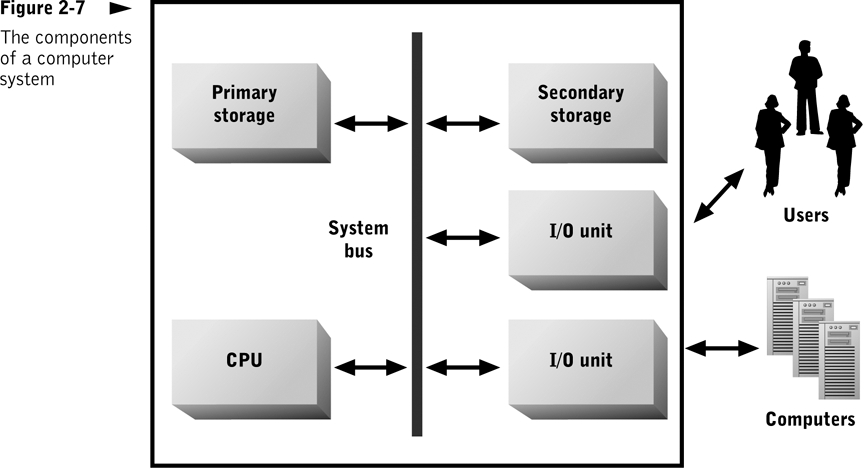 27
[Speaker Notes: Primary Storage (main memory)

Holds program instructions and data for currently executing programs

Implemented with random access memory (RAM)
Provides access speed and allows CPU to read or write to specific memory locations
Volatile; does not provide permanent storage

Secondary Storage
Composed of high-capacity nonvolatile storage devices that hold:
Programs not currently being executed
Data not needed by currently executing programs
Data needed by currently executing programs that does not fit within available primary storage]
What did you learn?
What is main memory? In what way(s) does it differ from registers?

What are the differences between primary and secondary storage?
[Speaker Notes: What is main memory? How does it differ from registers?
Main memory is a collection of storage locations, typically implemented with random access memory (RAM), that holds instructions and some or all of the data of currently running programs. Primary storage has more capacity than registers but is slower to access.

What are the differences between primary and secondary storage?
Primary storage is more volatile, faster, and more expensive than secondary storage. Because of its higher cost, its capacity is usually lower than in secondary storage. These differences determine differences in use—chiefly, primary storage supports ongoing CPU activity by storing instructions and data of currently running programs.]
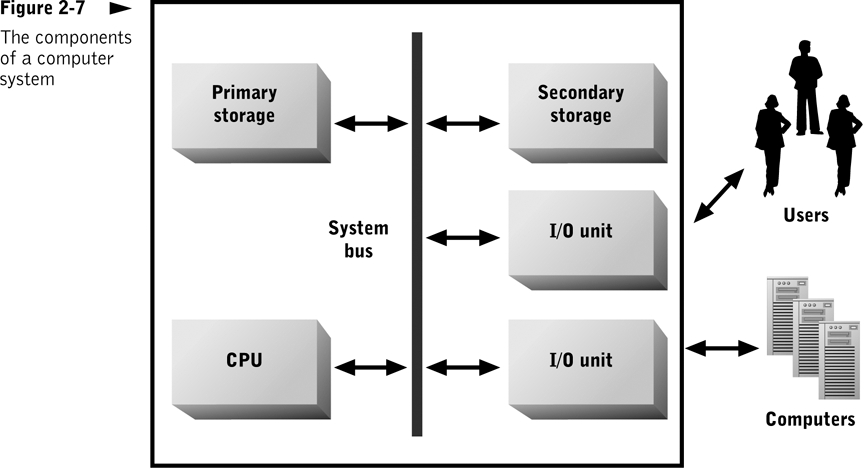 29
[Speaker Notes: Input/Output Devices
Implement external communication functions
Human-oriented communication devices(e.g., keyboard, mouse, printer)
Computer-oriented communication devices(e.g., modem, network interface unit)]
Software Types
What is system software?
What are utility programs?
What are application programs?
[Speaker Notes: Application program
Stored set of instructions for responding to a specific information-processing tasks
Used directly by end users
Utility program
Contains instructions for performing general-purpose tasks
Usually operates invisibly in the background
System software
Implements utility functions needed by many application programs
Allocates computer resources to application programs
Manages computer resources
Does not interact with end users]
Operating Systems
Most important system software component
Collection of utility programs that provides:
Administrative utilities
Utility services to application programs
Resource allocation functions
Direct control over hardware
[Speaker Notes: Operating System Functions]
Application Development Software
Programs used to develop other programs
Types
Program translators
Program editors
Debugging tools
System development tools
Computer Networks
Set of hardware and software components that enable multiple users and computer systems to share information, software, and hardware resources
Enables many types of personal communication
Review
Case Study Overview
MIS Careers
Intro to Computer Systems Architecture